БИШХУР
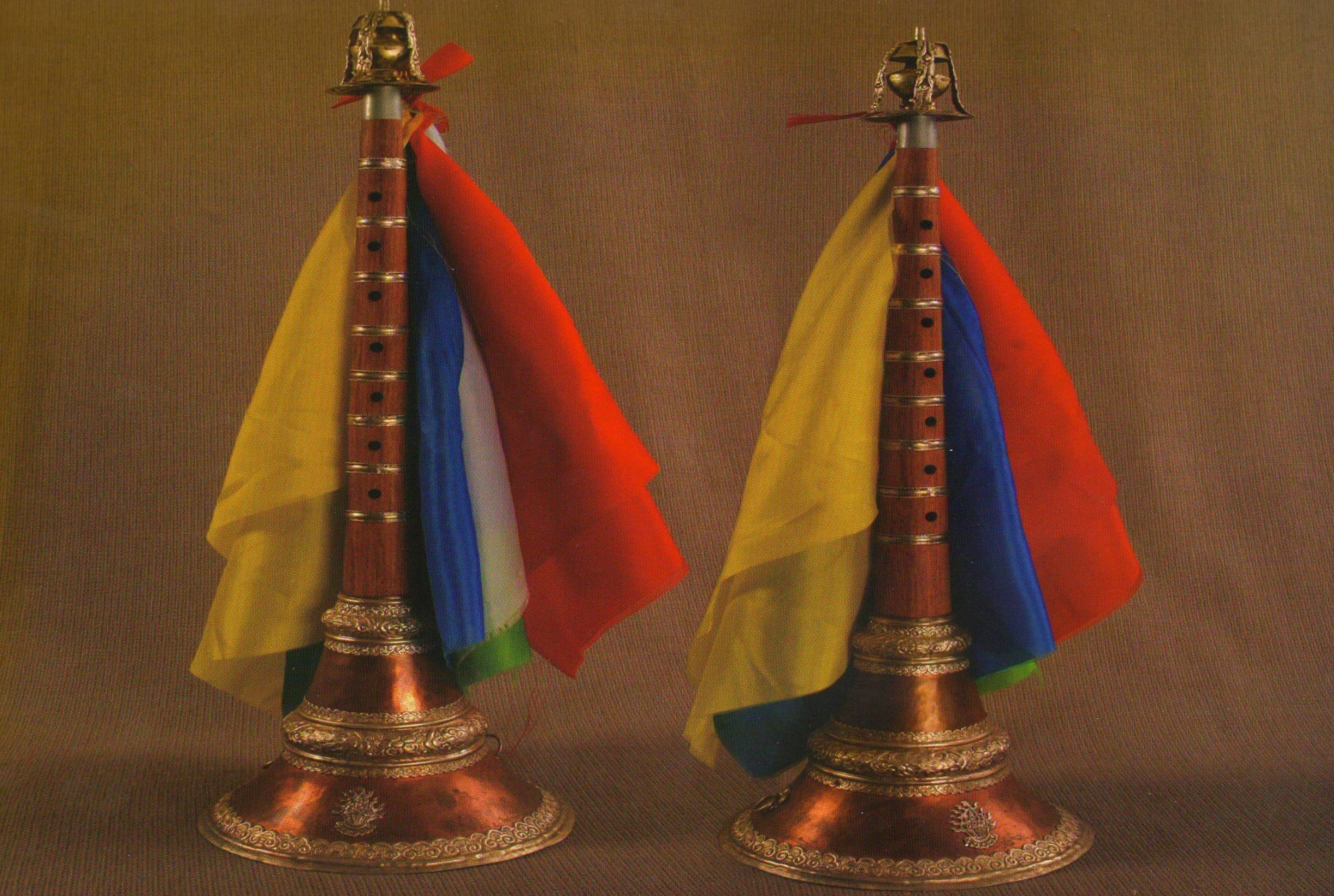 ГАНЛИН
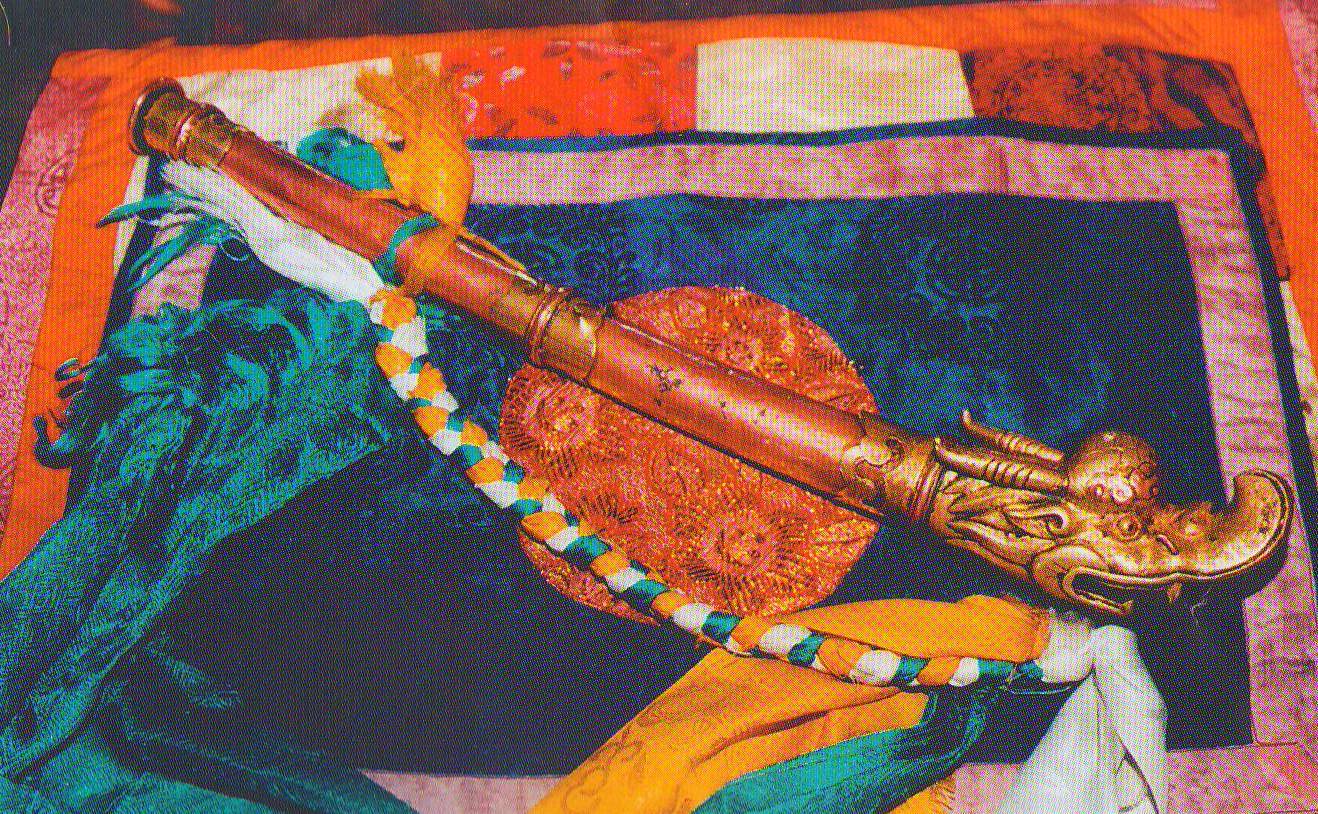 YХЭР-БУРЭ
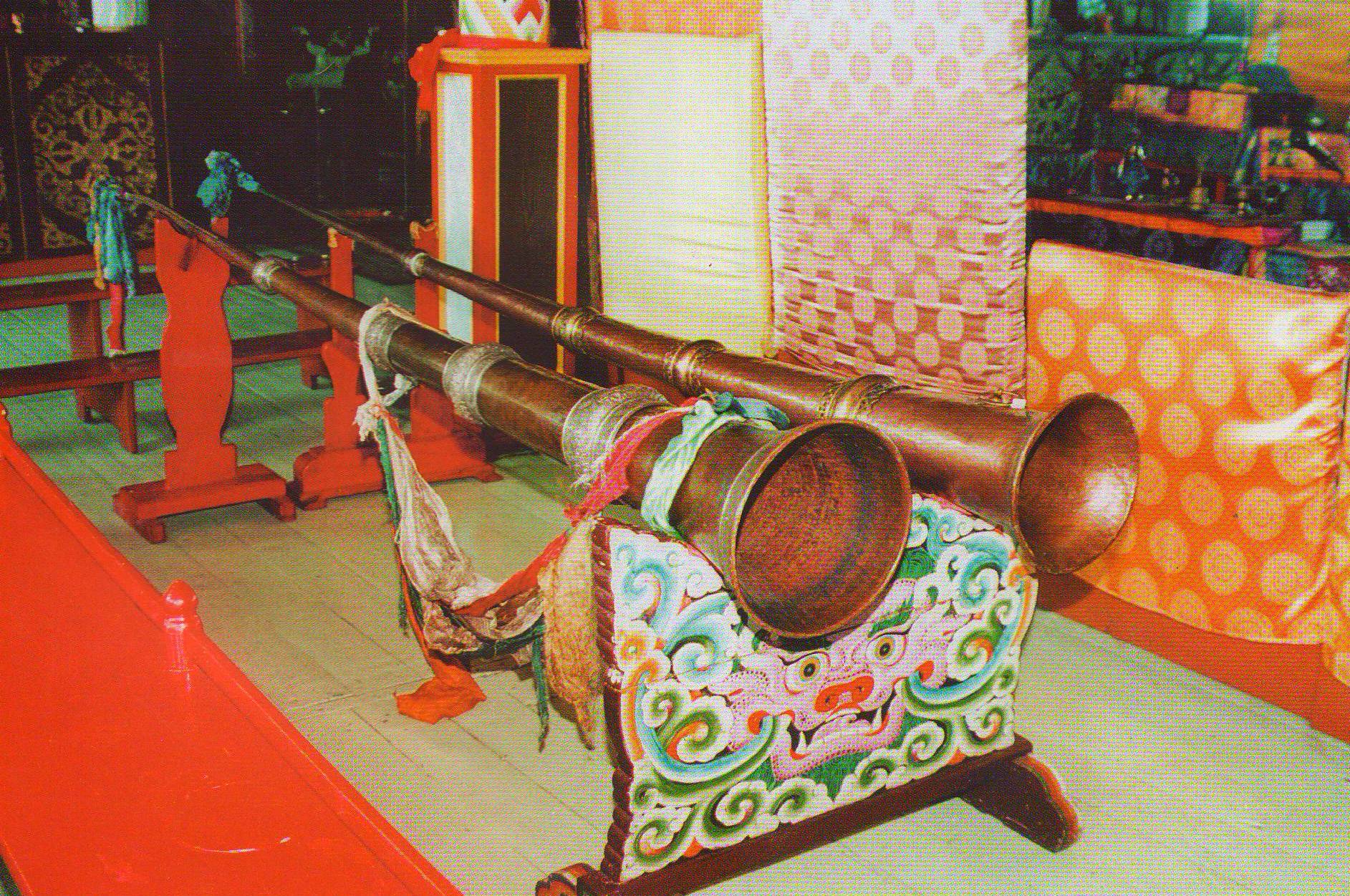